Bamboo
Vigyan Ashram, Pabal
What is bamboo ?
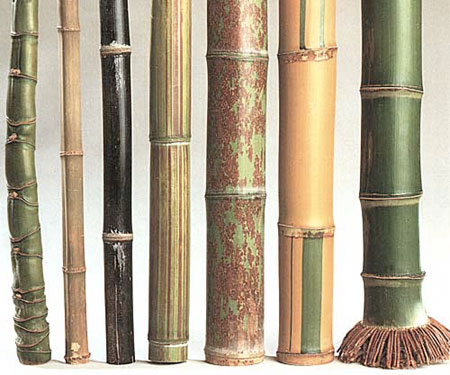 Bamboos are from a true grass family
They are widely distributed throughout parts of the world, particularly in the Asia-Pacific region
It grows primarily in tropical and subtropical areas but several species grow in temperate areas
Bamboo species vary in height from 1 ft to over 100 ft tall and have stem diameters ranging from 1 mm to 30 cm
Certain species can grow up to 1 ft/day!!
Advantages of bamboo
Can be harvested in 3-5 yrs. versus in 10-50 yrs. for softwoods and hardwoods
The yield (weight per acreage) for bamboo is 25% greater than that of timber
Resistant to earthquake damage and practical on steep slopes
Bamboo structures can be built very quickly, are low cost, durable, and environmentally friendly
The energy required in processing bamboo is less than for concrete, wood, and steel
Advantages of bamboo
Aesthetically beautiful
 Bamboo exhibits little dimensional change compared              to other commonly used woods
 Bamboo plant can be used in rural livelihoods - shoots for food, leaves for fodder, and branches for items such as brooms and for firewood
 Bamboos are excellent for rejuvenating degraded lands and protecting against soil erosion.
Disadvantages of bamboo
Durability–bamboo is subjected to attack by fungi, insects 
 Untreated bamboo structures are viewed as temporary with an expected life of not more than 5 years.
 Jointing–although many jointing techniques exist, their structural efficiency is low.
 Lack of design guidance and codes.
 Prone to catch fire very fast by the friction among the culms during wind, and is seen to cause forest fires.
Shaped by nature
BAMBOO RESOURCES IN INDIA
MAJOR BAMBOO GROWING
 REGIONS / STATES
India is home to almost 45 % of world's bamboo forests
Distribution of Some Important Bamboo Species in India
Most common species
Most commonly used :
  Dendrocalamus strictus  (D. strictus )
 Melocanna baccifera  (M. baccifera )

  Most commonly cultivated  across India  
 Dendrocalamus strictus D. strictus )
  Bambusa arundinacea  (B. arundinacia )
Dendrocalamus strictus 
(Common  name : Indian bamboo)
Widely distributed in India in semi dry and dry zone along plains and hilly tracts usually up to an altitude of 1000 m., also commonly cultivated throughout the plains and foot hills.
 Culms 8-16 m high, 2.5-8 cm diameter, pale blue green when young, dull green or yellow on maturity, much curved above half of its height
It is extensively used as raw material in making bamboo furniture, paper mills and also for a variety of purposes such as construction, agricultural implements, musical instruments, furniture etc
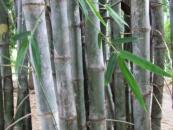 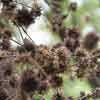 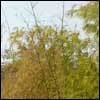 D.strictus
D.strictus-flowering
Flowering - D. strictus
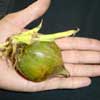 Melocanna baccifera
(Local name : Mautak or Muli)
Commonly found in north eastern states of India 
 It is  distributed thoroughly between 400-1520 m altitude
 M. baccifera develops big, pear-shaped fruit of about 30 to 35 (45) mm
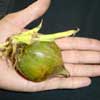 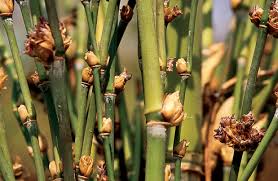 M. baccifera
Seed: M. baccifera
Bambusa arundinacea
Comman name: The spiny or Thorny bamboo
Distributed throughout the most parts of India, up to an altitude of 1,250m, particularly near river banks

 Cultivated in the plains of most of the Indian states.

 It flowers once in 30-40 years.
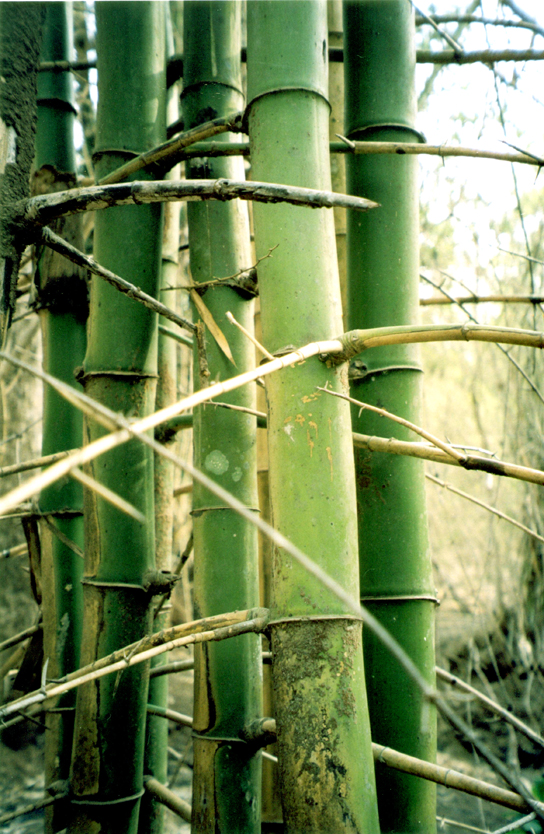 Bambusa arundinacea